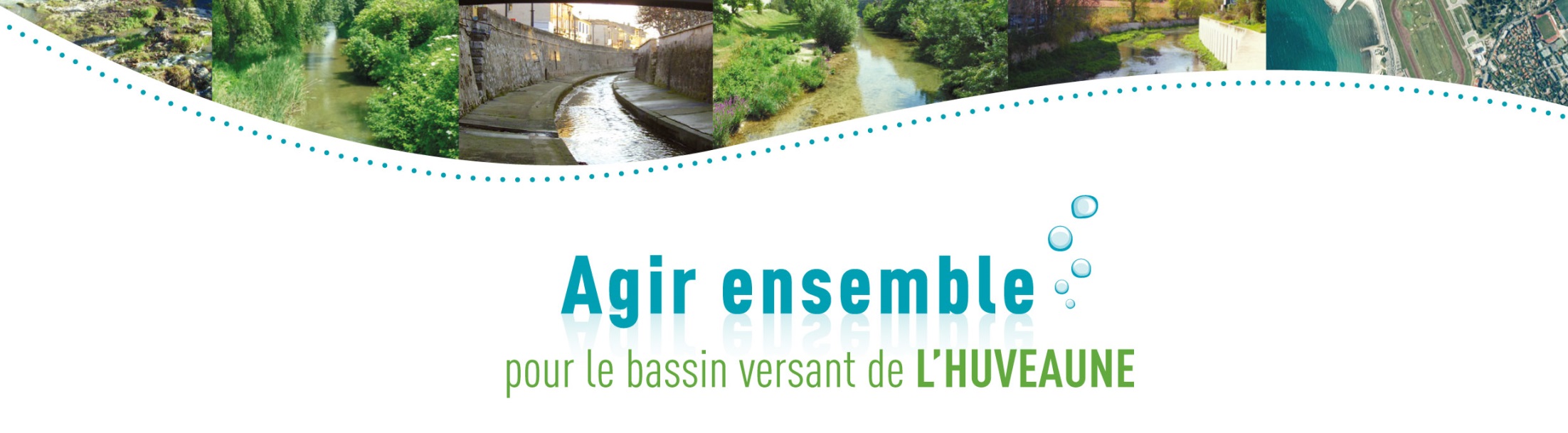 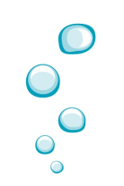 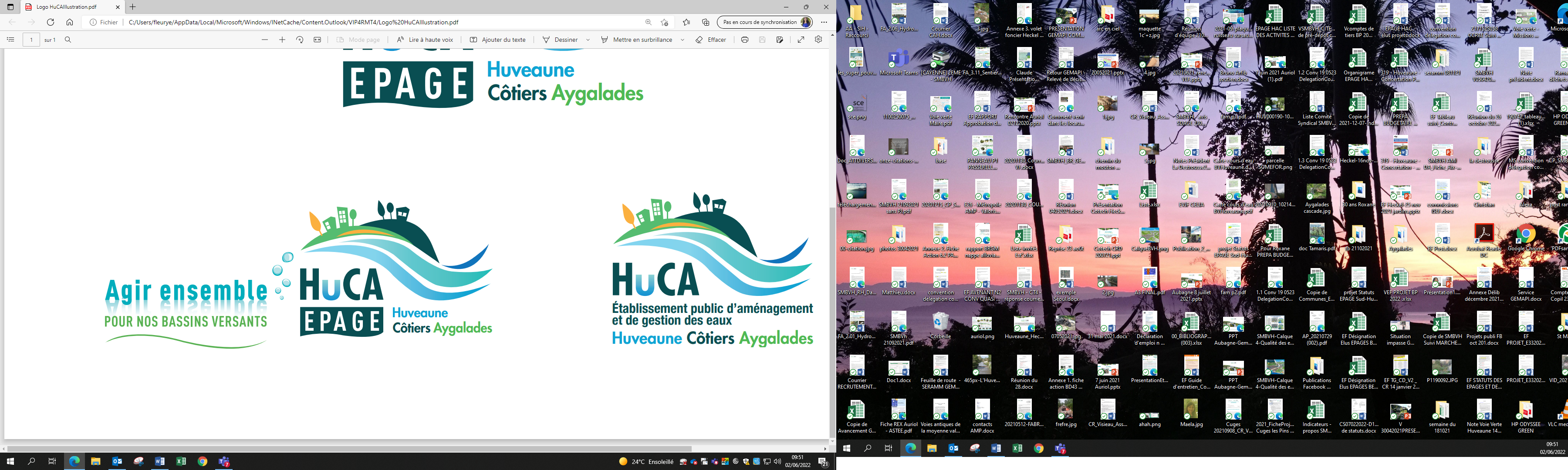 Quizz
« Code de la route de l’environnement »
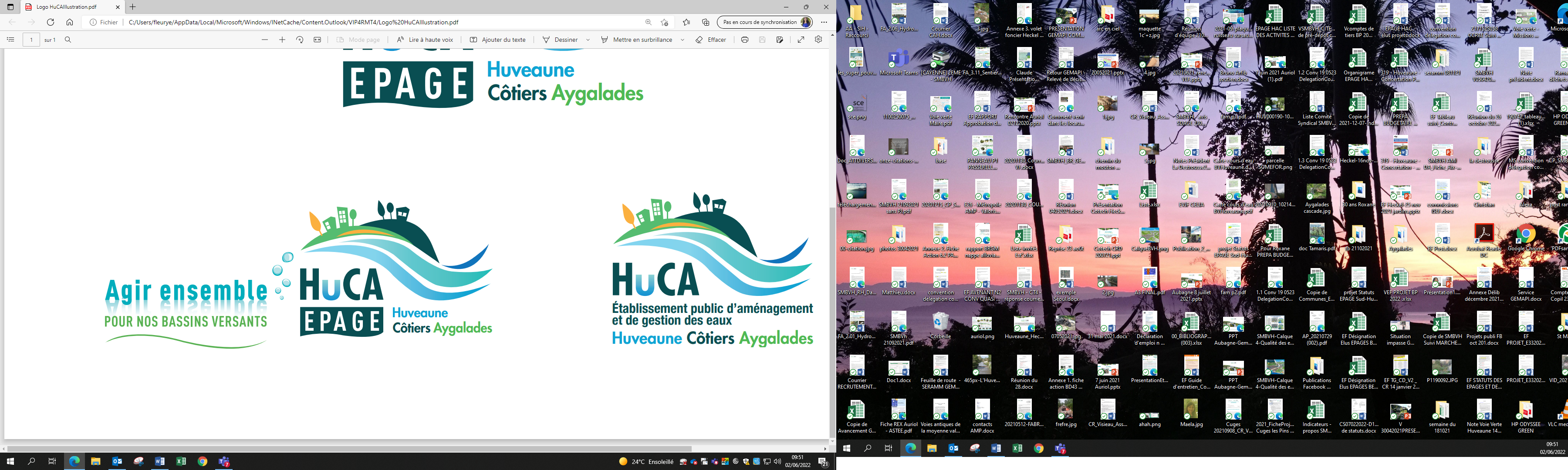 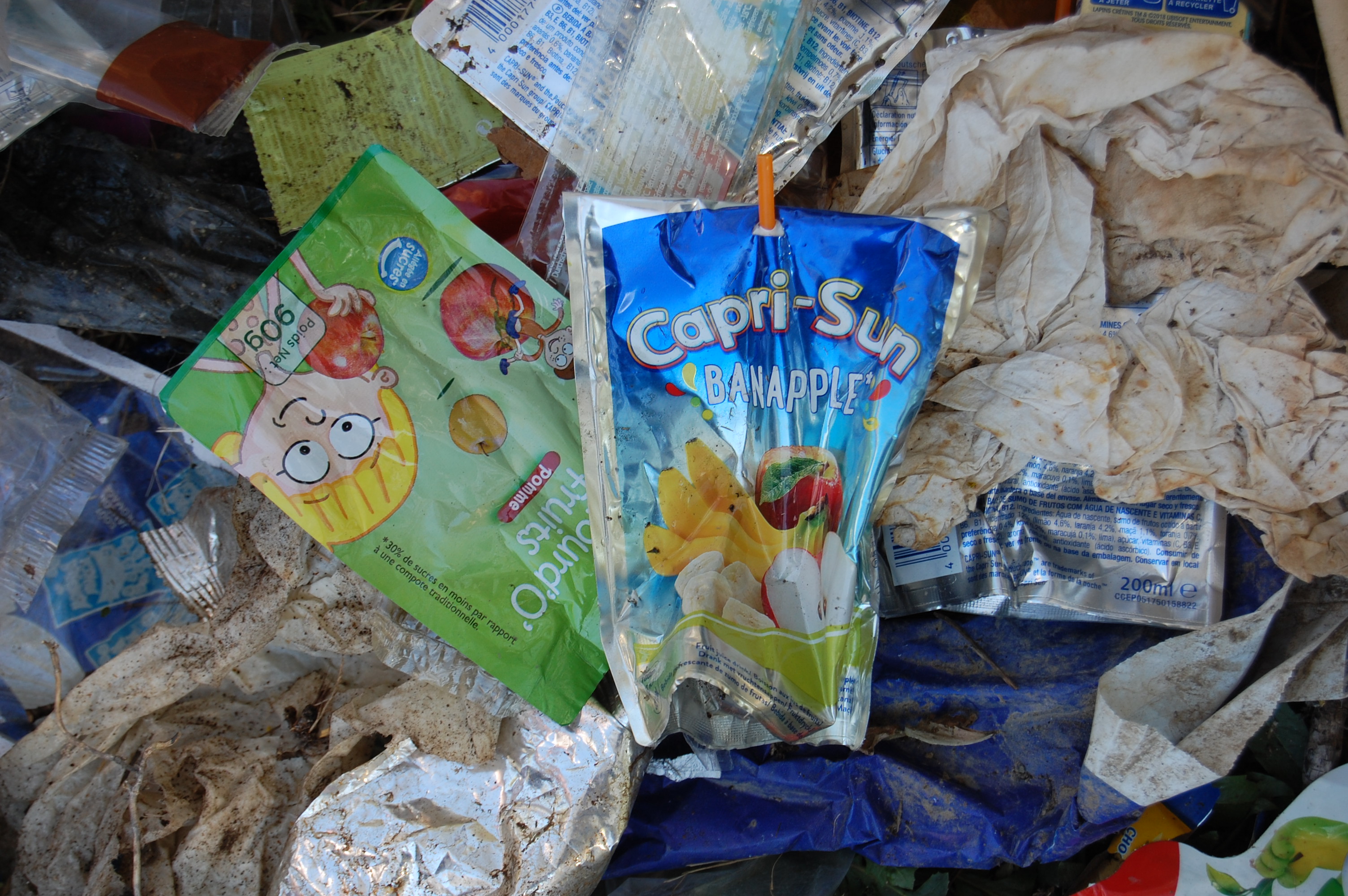 À proximité d’un collège, sur des berges appartenant à la commune, présence récurrente de nombreux déchets, notamment emballages alimentaires, de boissons… 
Qui doit nettoyer ?
A – Le propriétaire de la berge
B – La commune
C – L’EPAGE
D – La Métropole
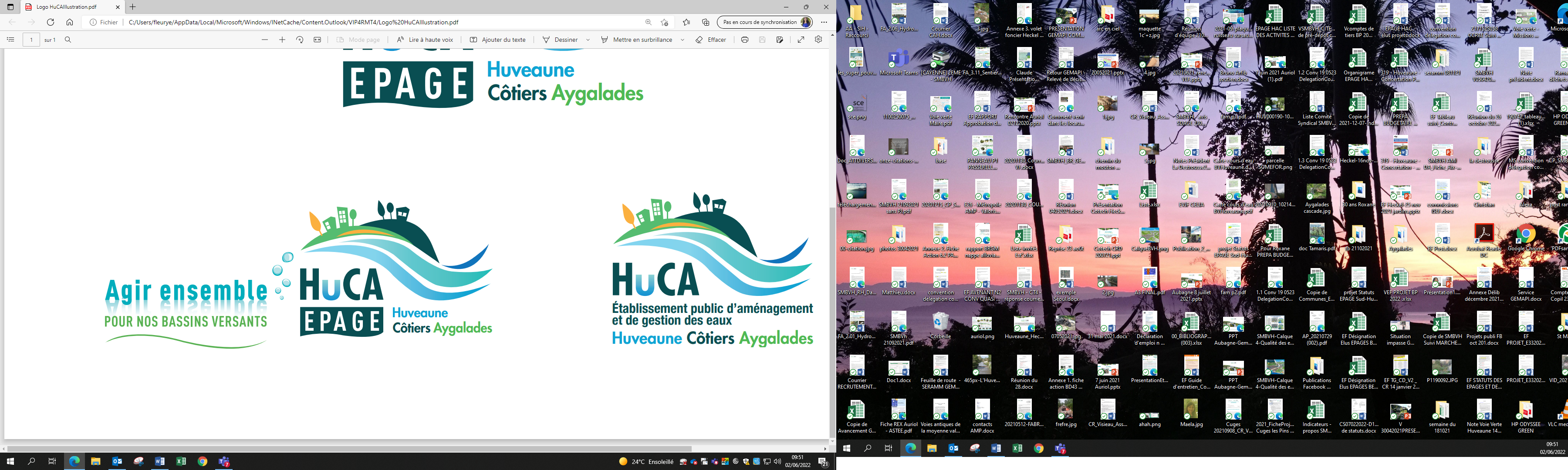 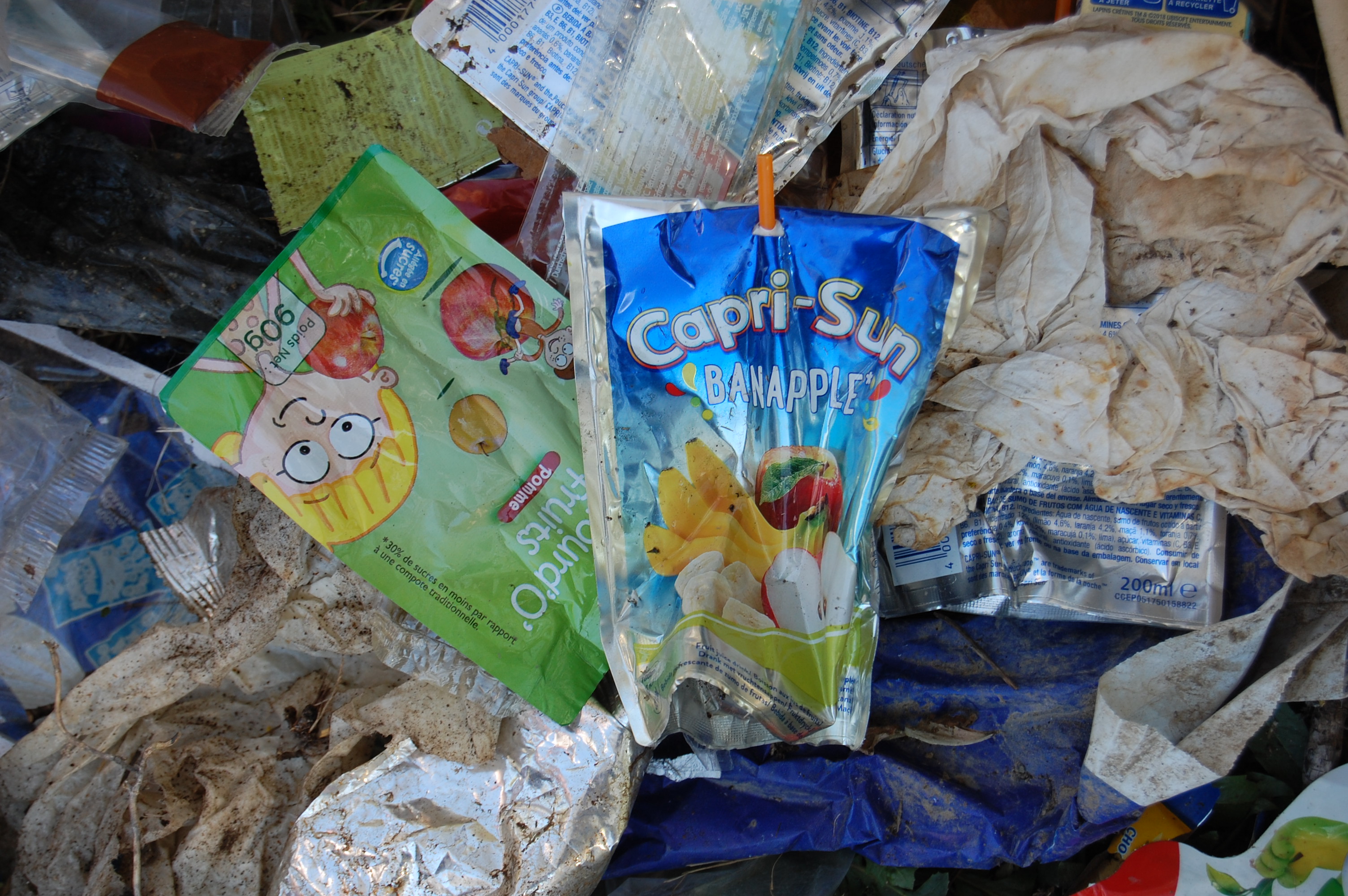 Quelle(s) solution(s) envisager pour régler le problème ?
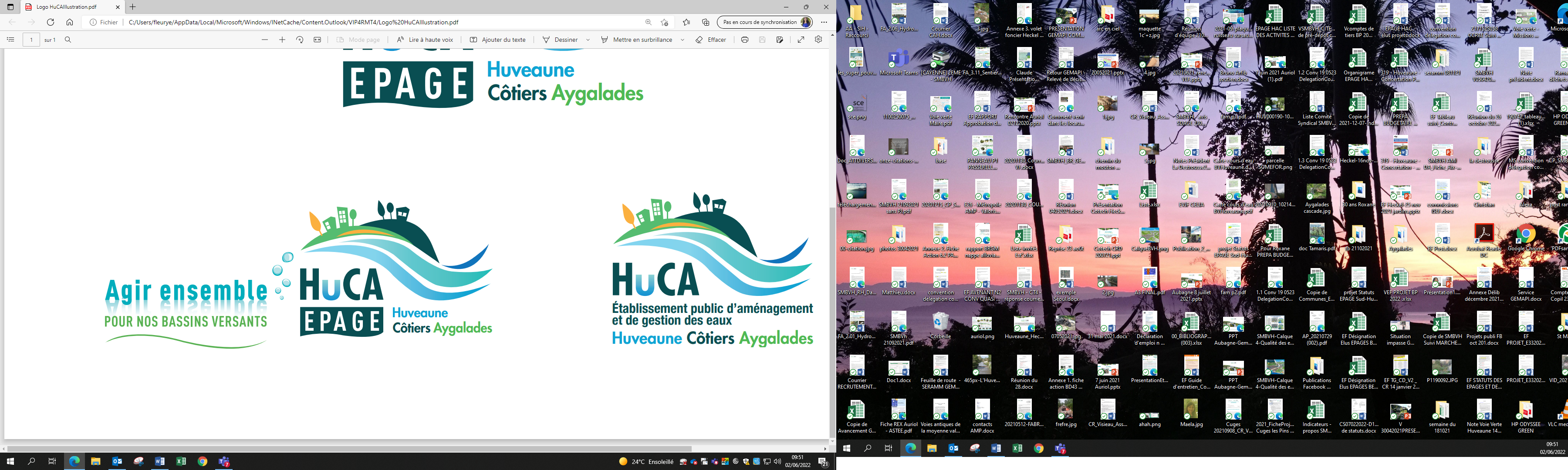 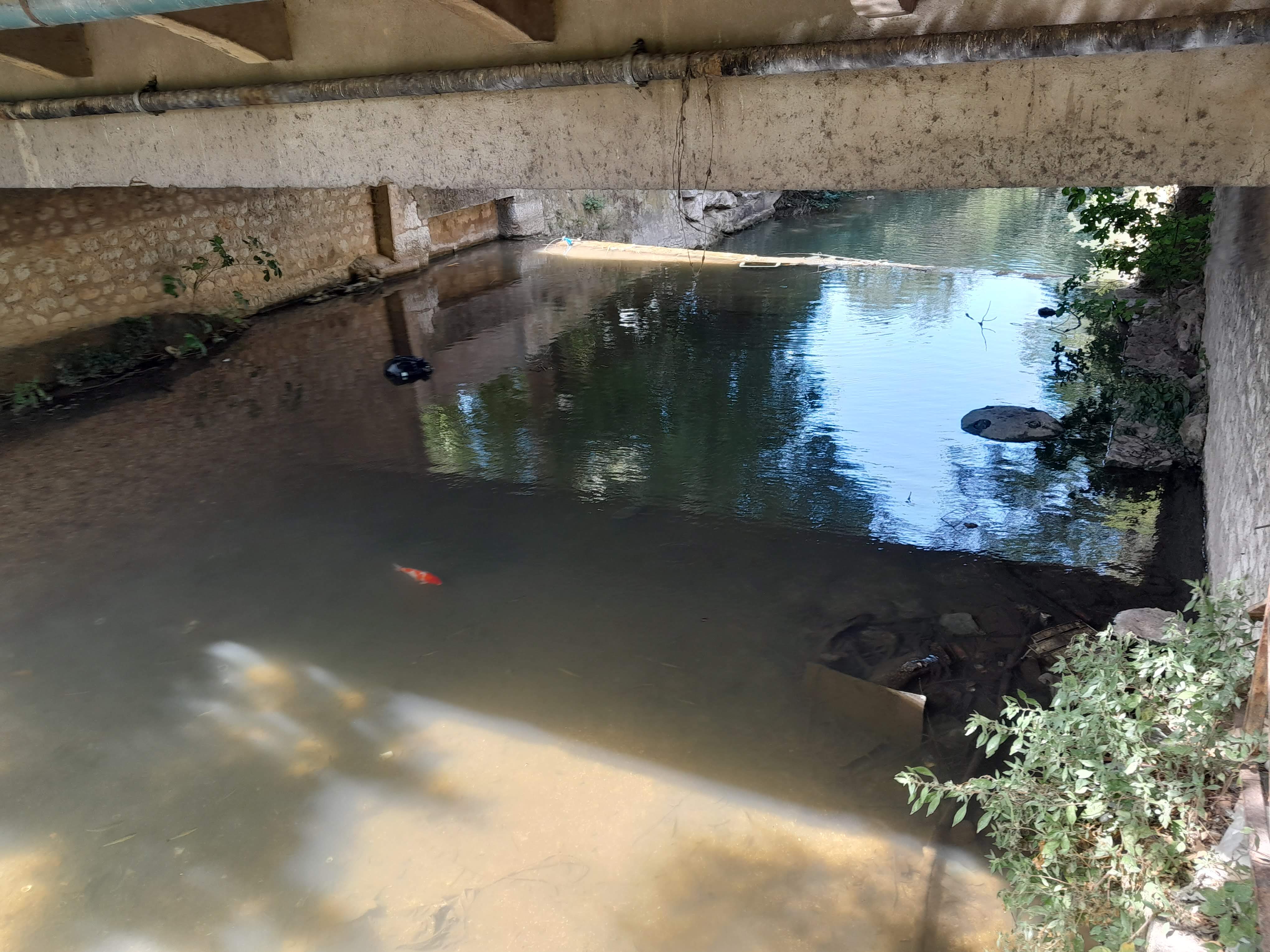 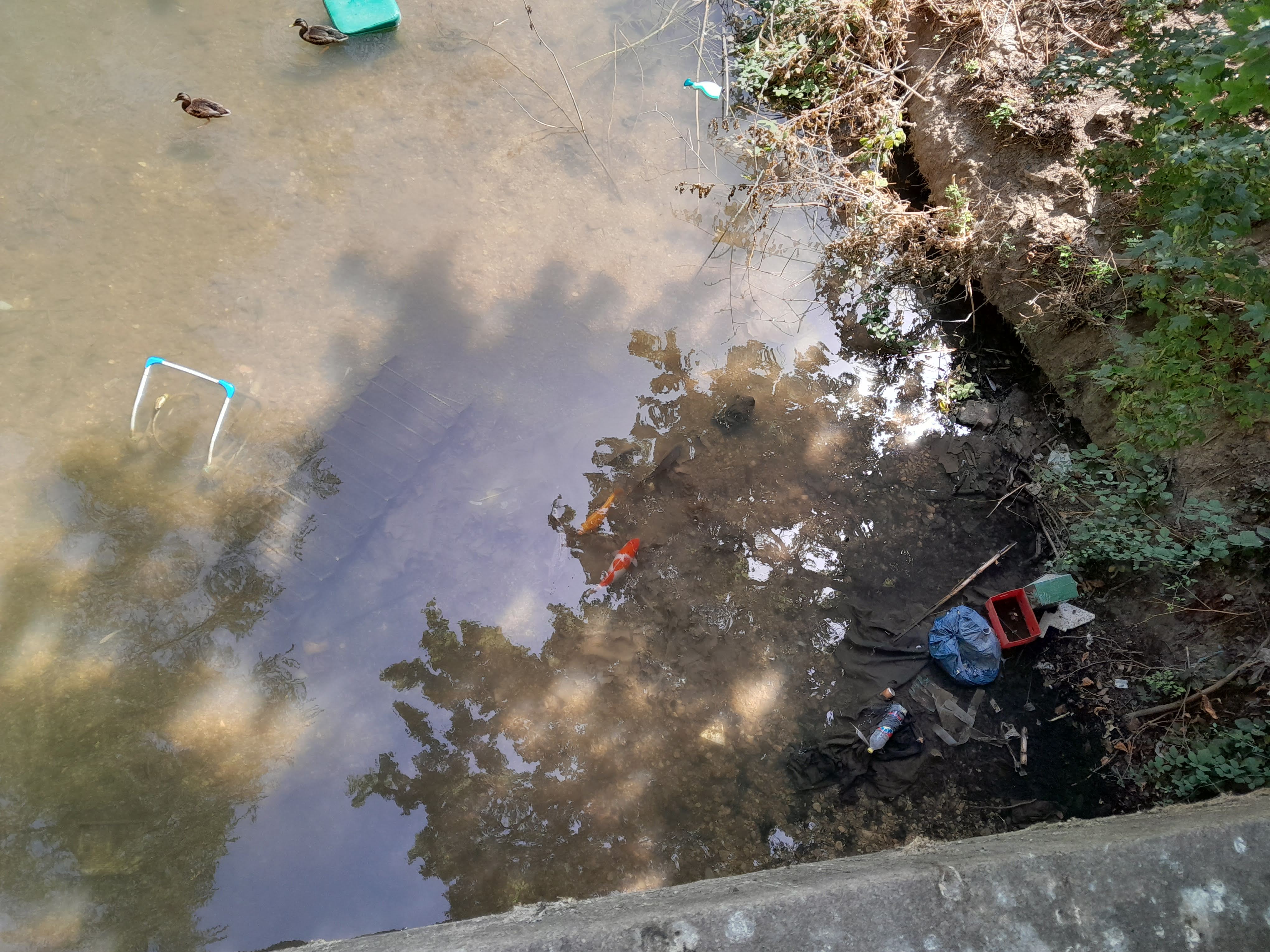 Pont de centre-ville propice aux rejets réguliers de déchets, y compris ceux des containers de collecte disposés juste à côté du pont. Rive droite en propriété publique, rive gauche privée. Qui doit nettoyer ?
A – Le propriétaire de la berge
B – La commune
C – L’EPAGE
D – La Métropole
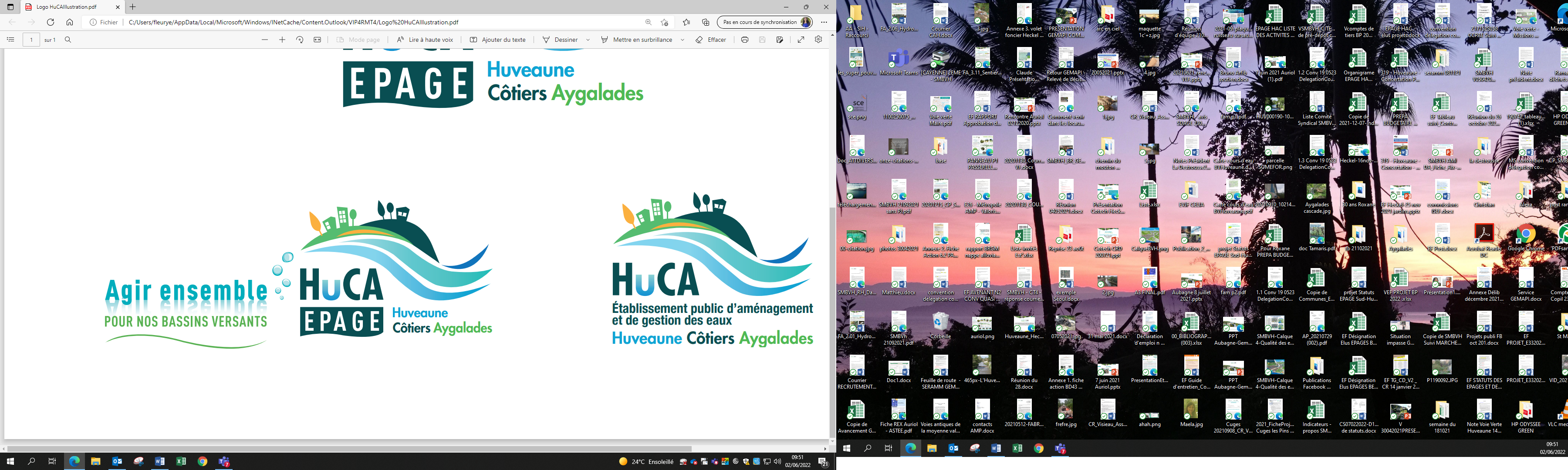 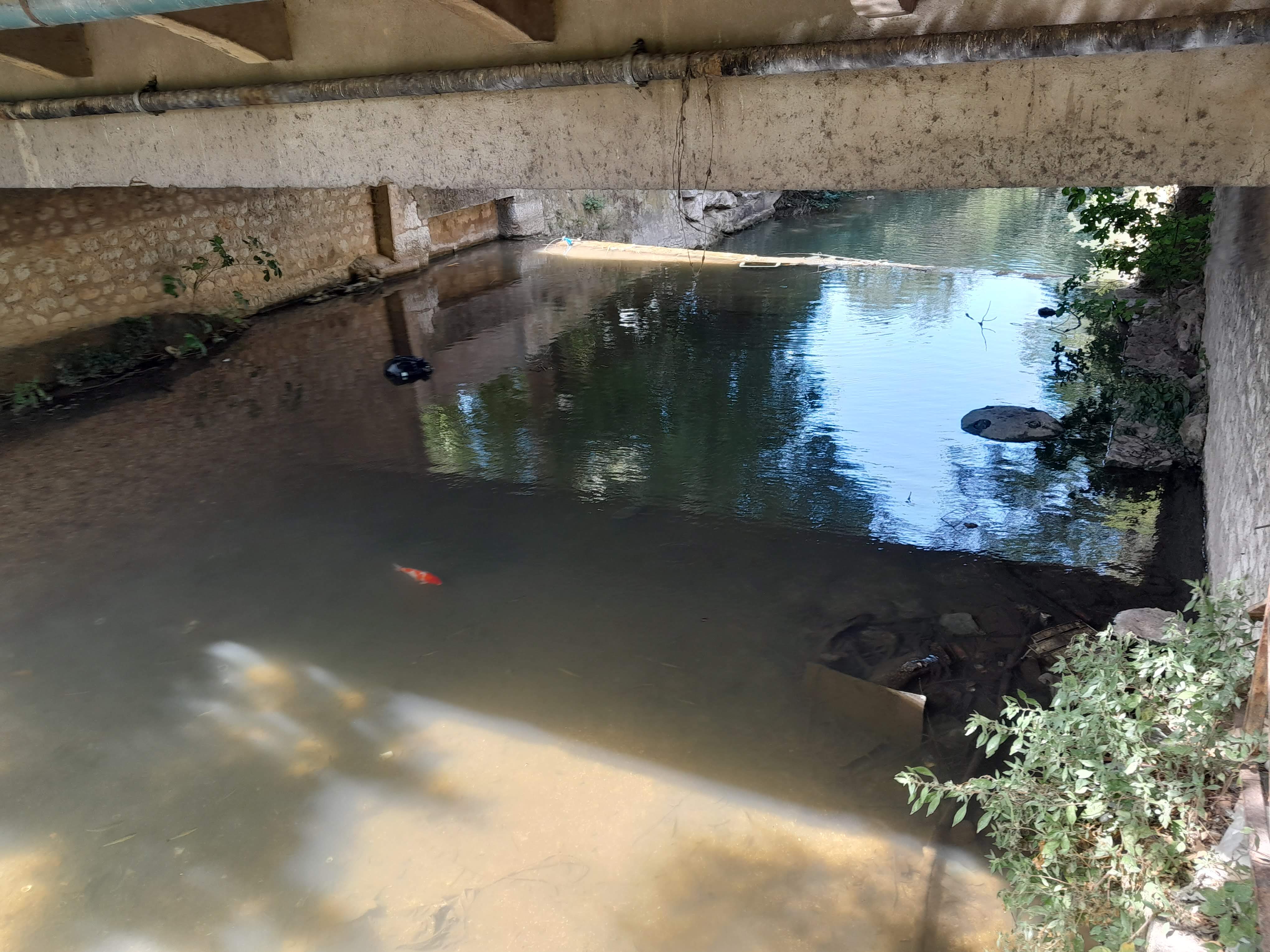 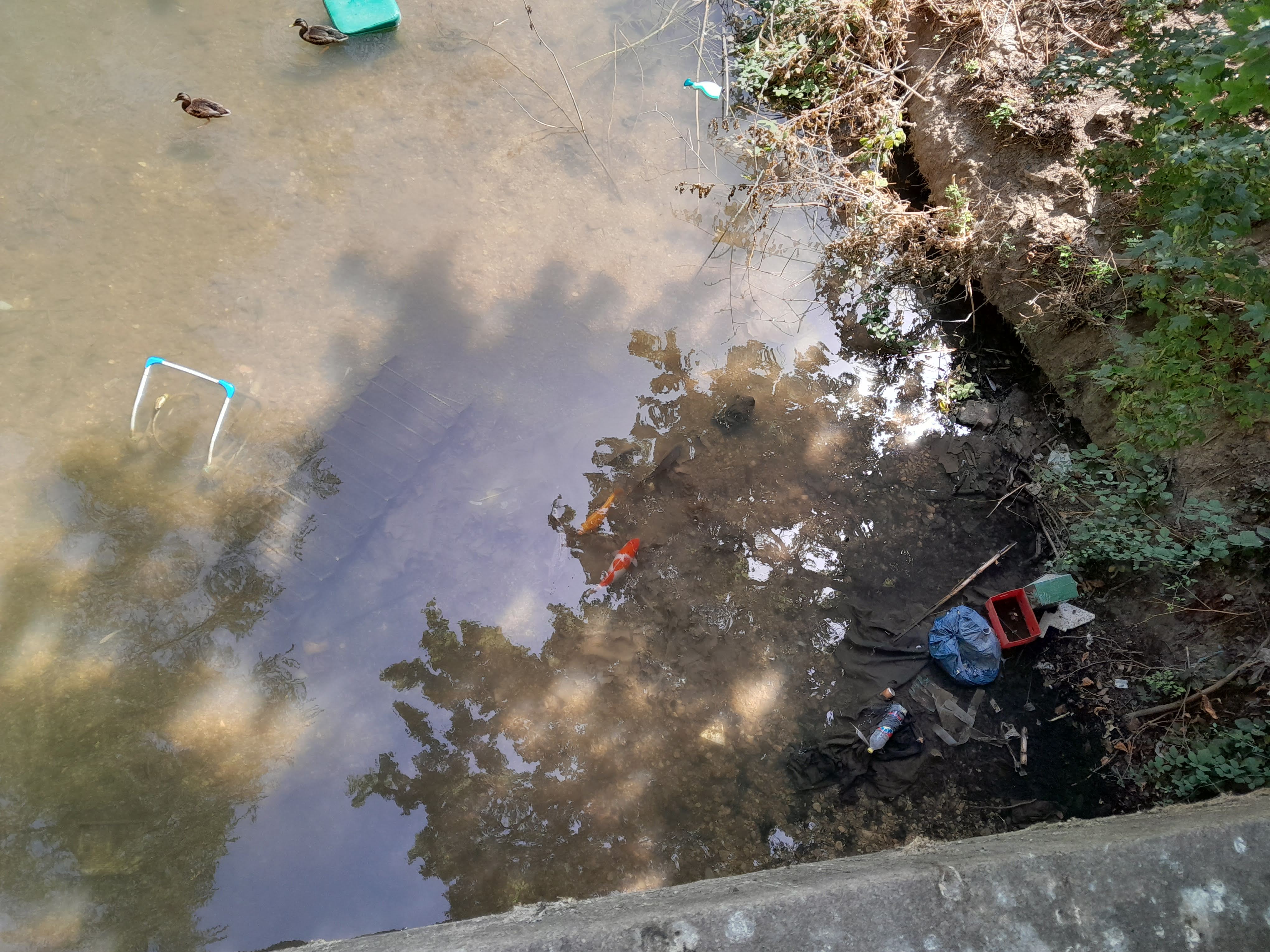 Quelle(s) solution(s) envisager pour régler le problème ?
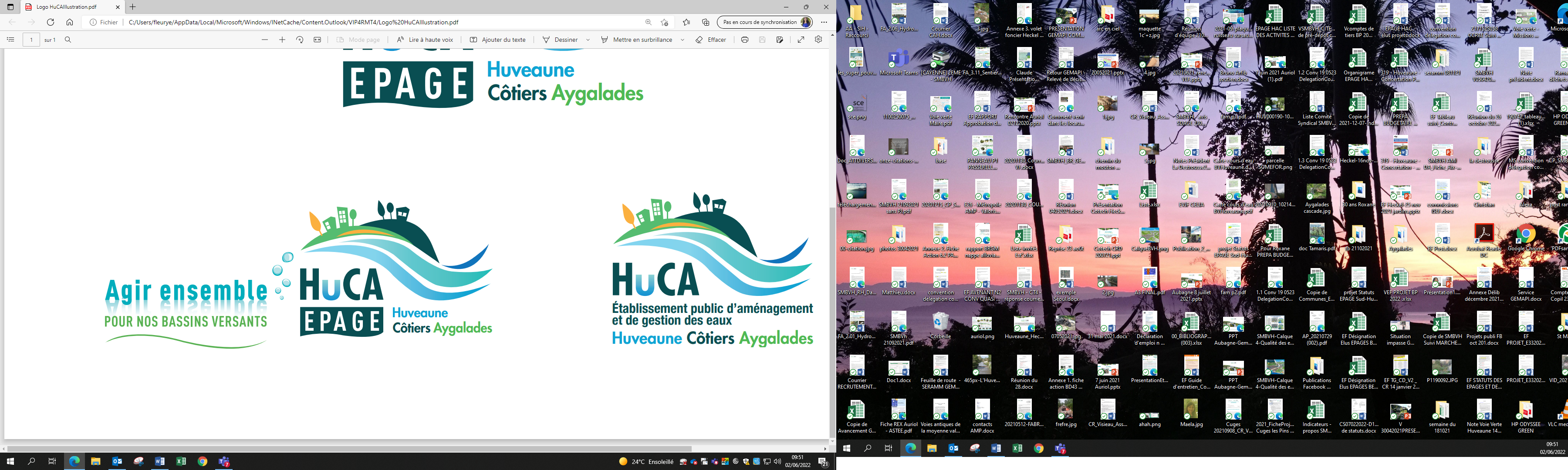 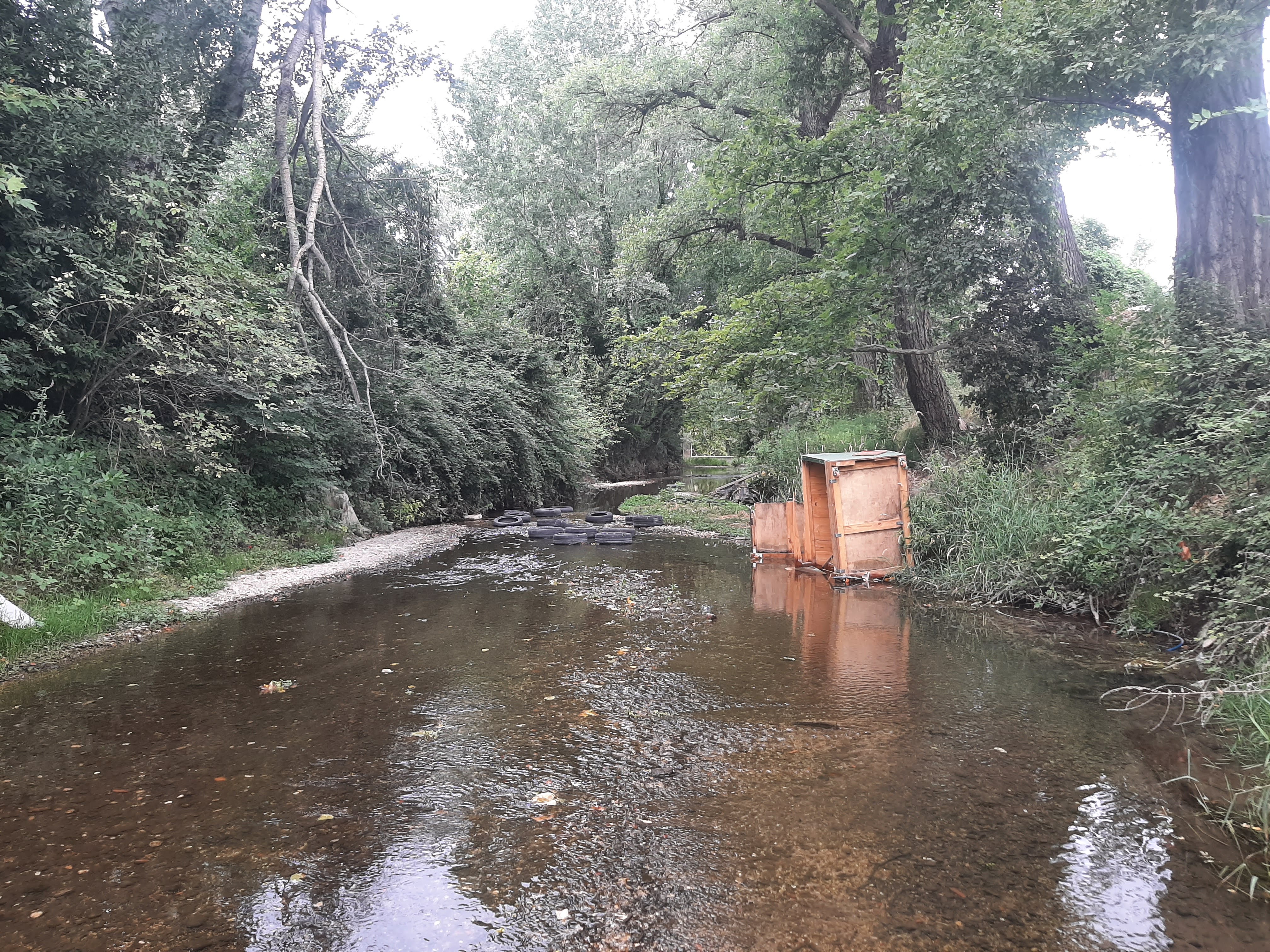 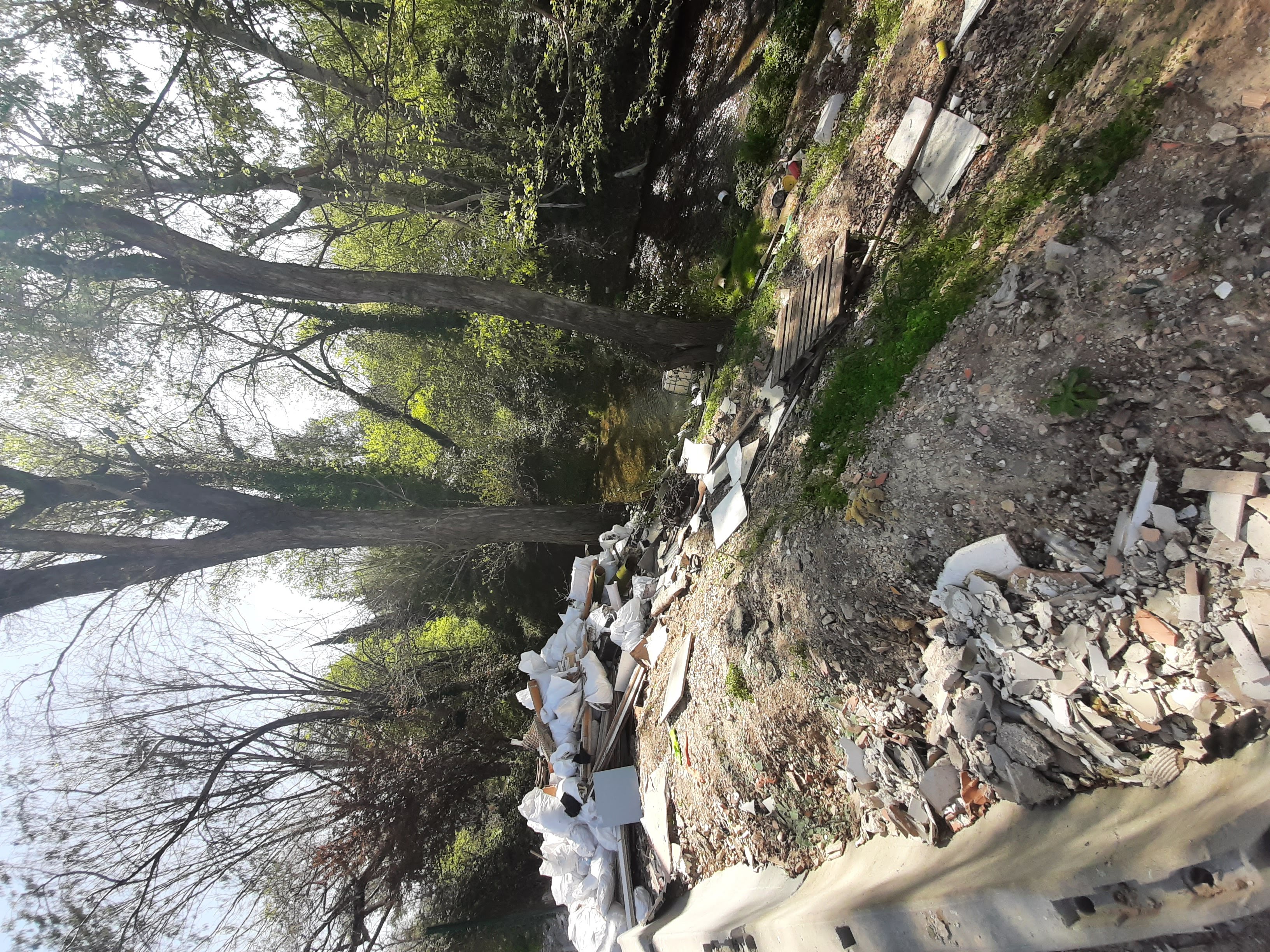 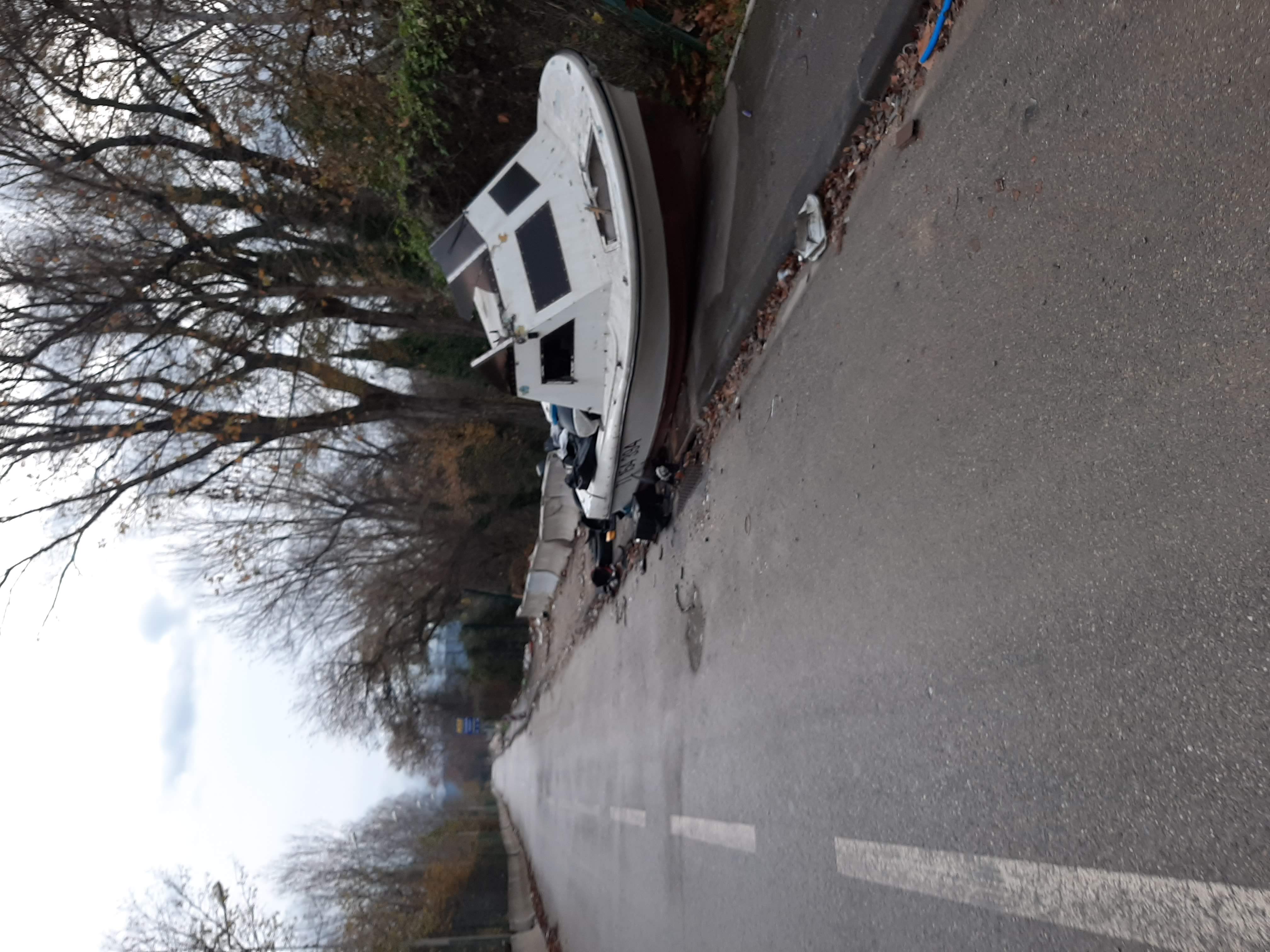 Site connu pour les accumulations de dépôts sauvages et des ordures de tout type sur toute une longueur de berges. Qui doit nettoyer ?
A – Le propriétaire de la berge
B – La commune
C – L’EPAGE
D – La Métropole
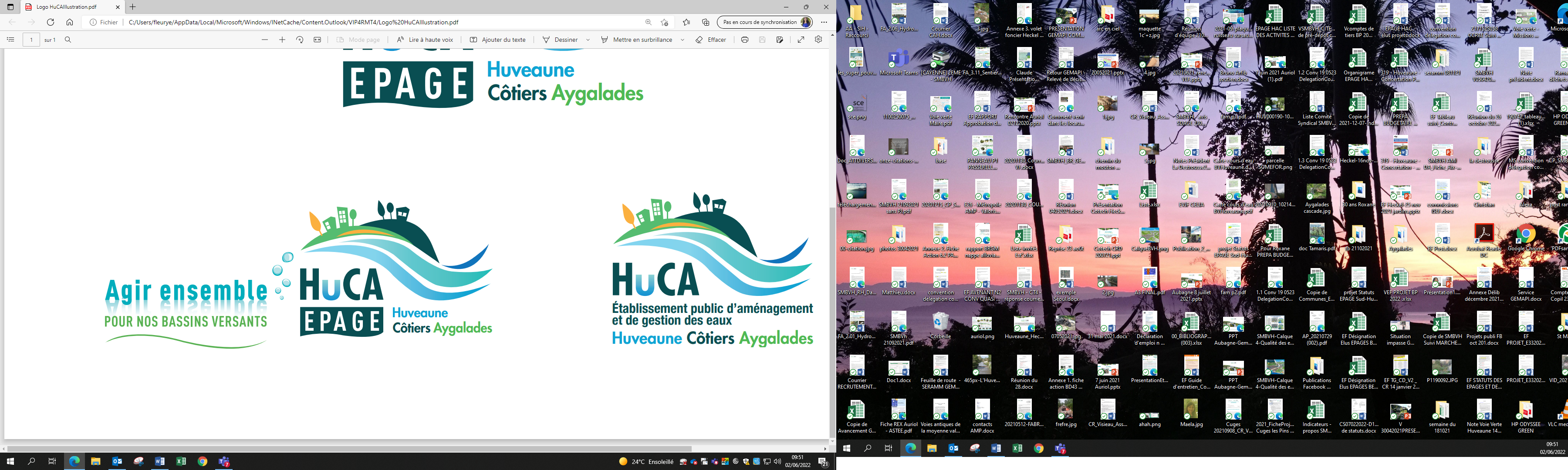 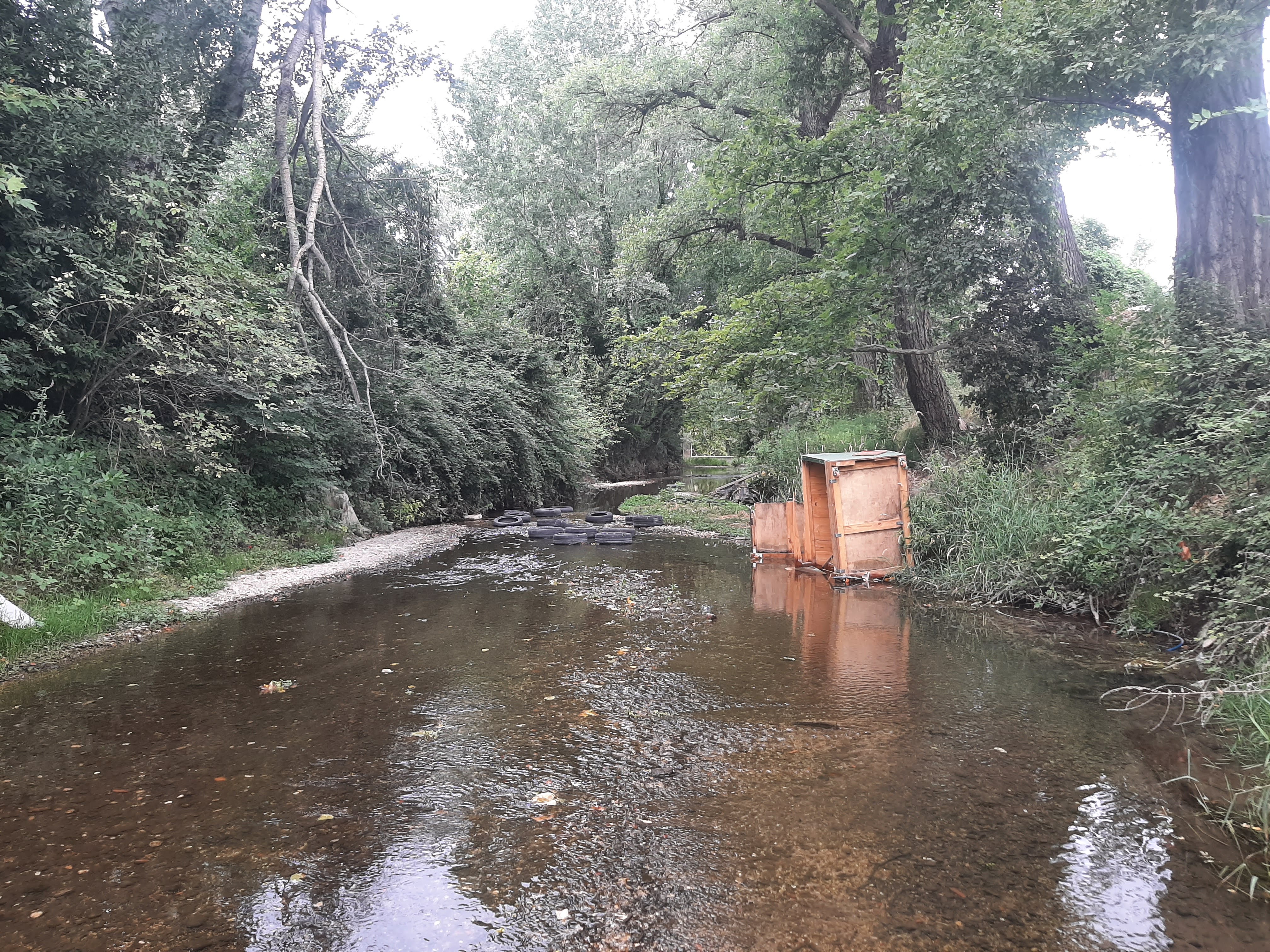 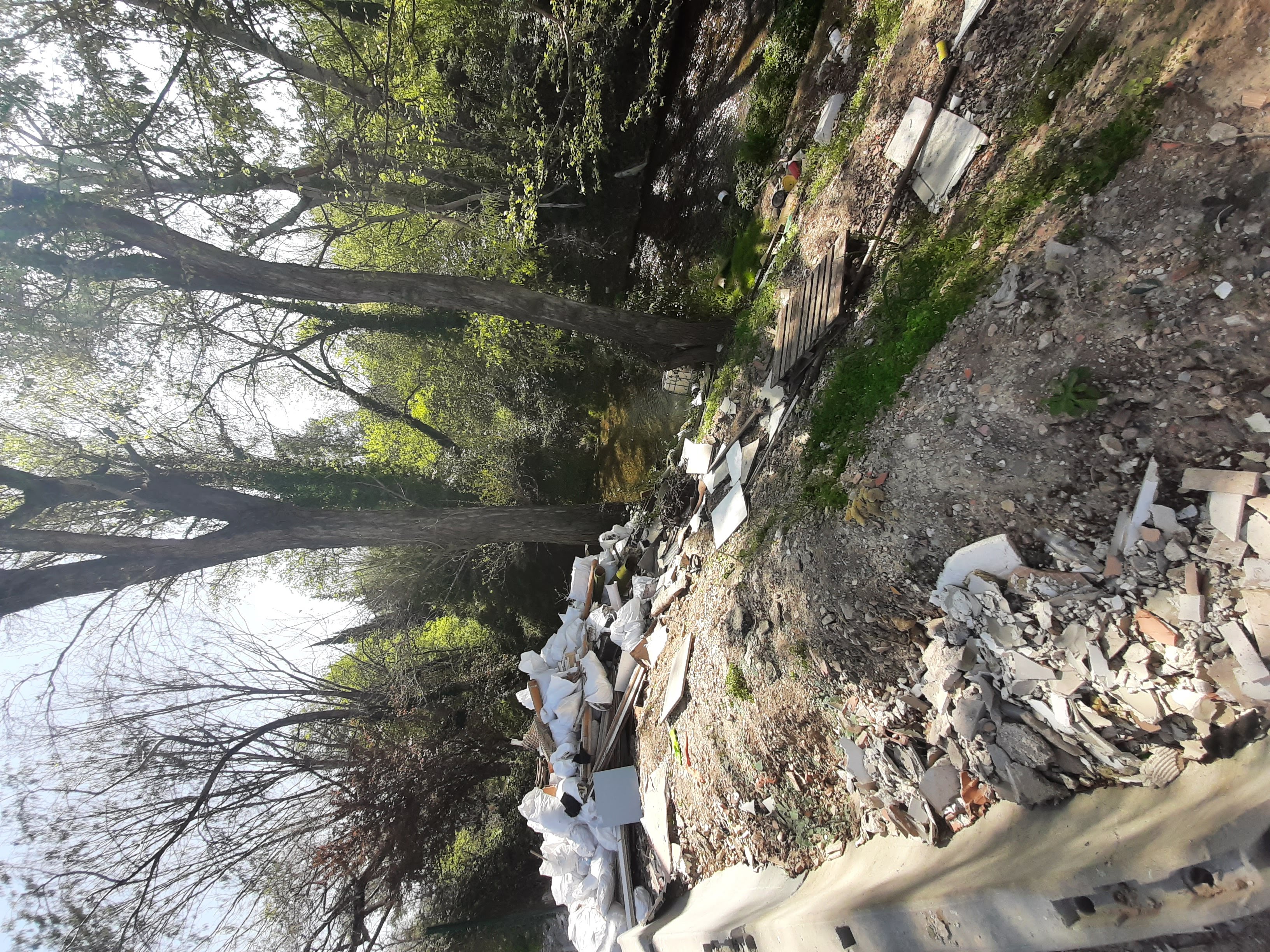 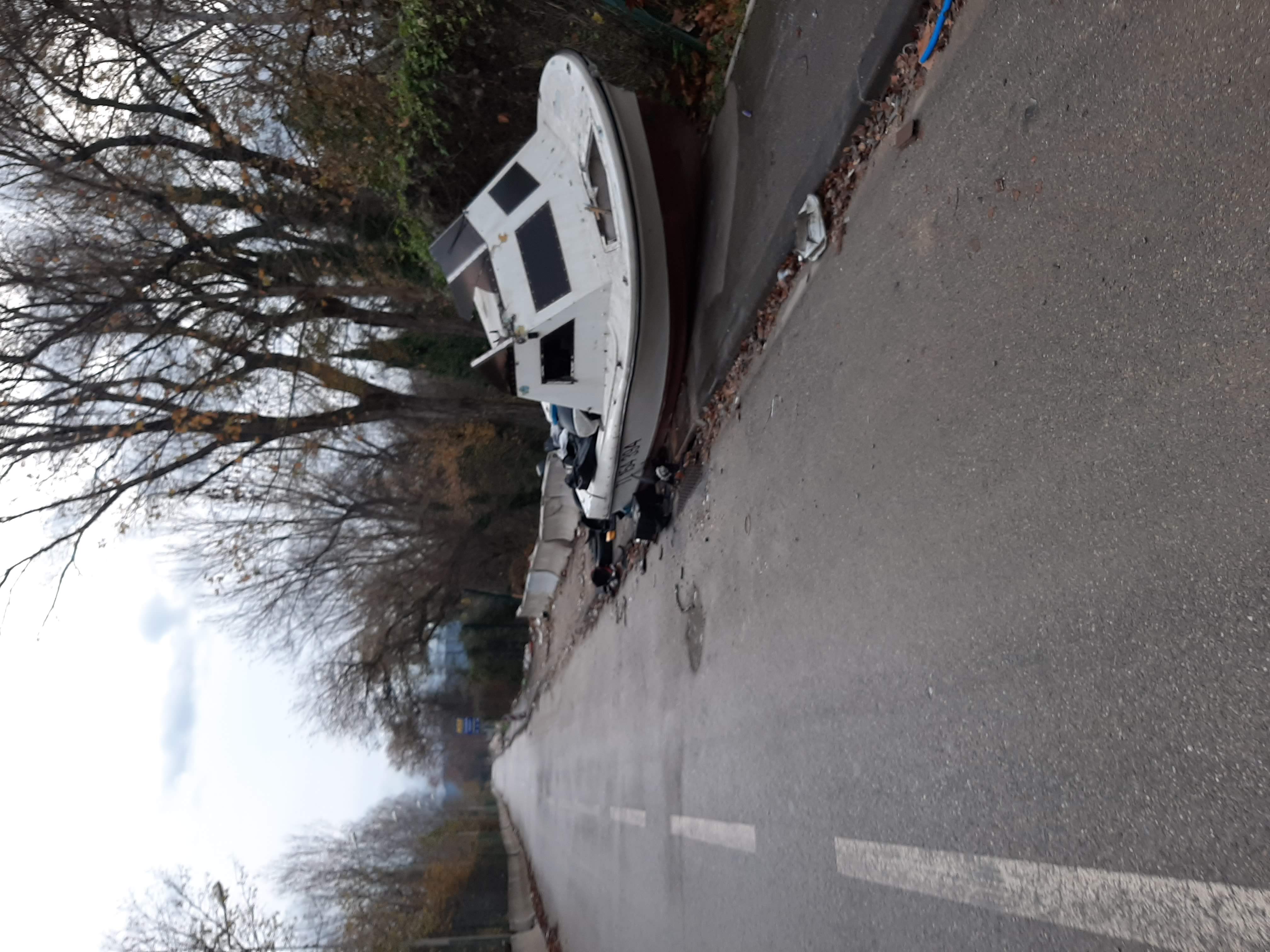 Quelle(s) solution(s) envisager pour régler le problème ?
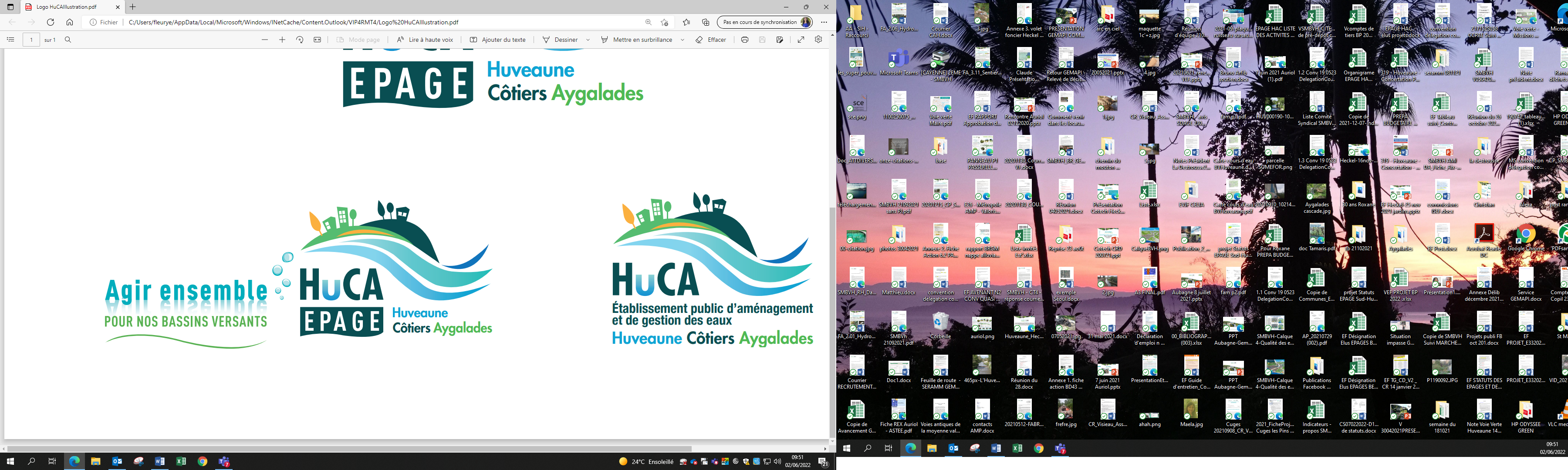 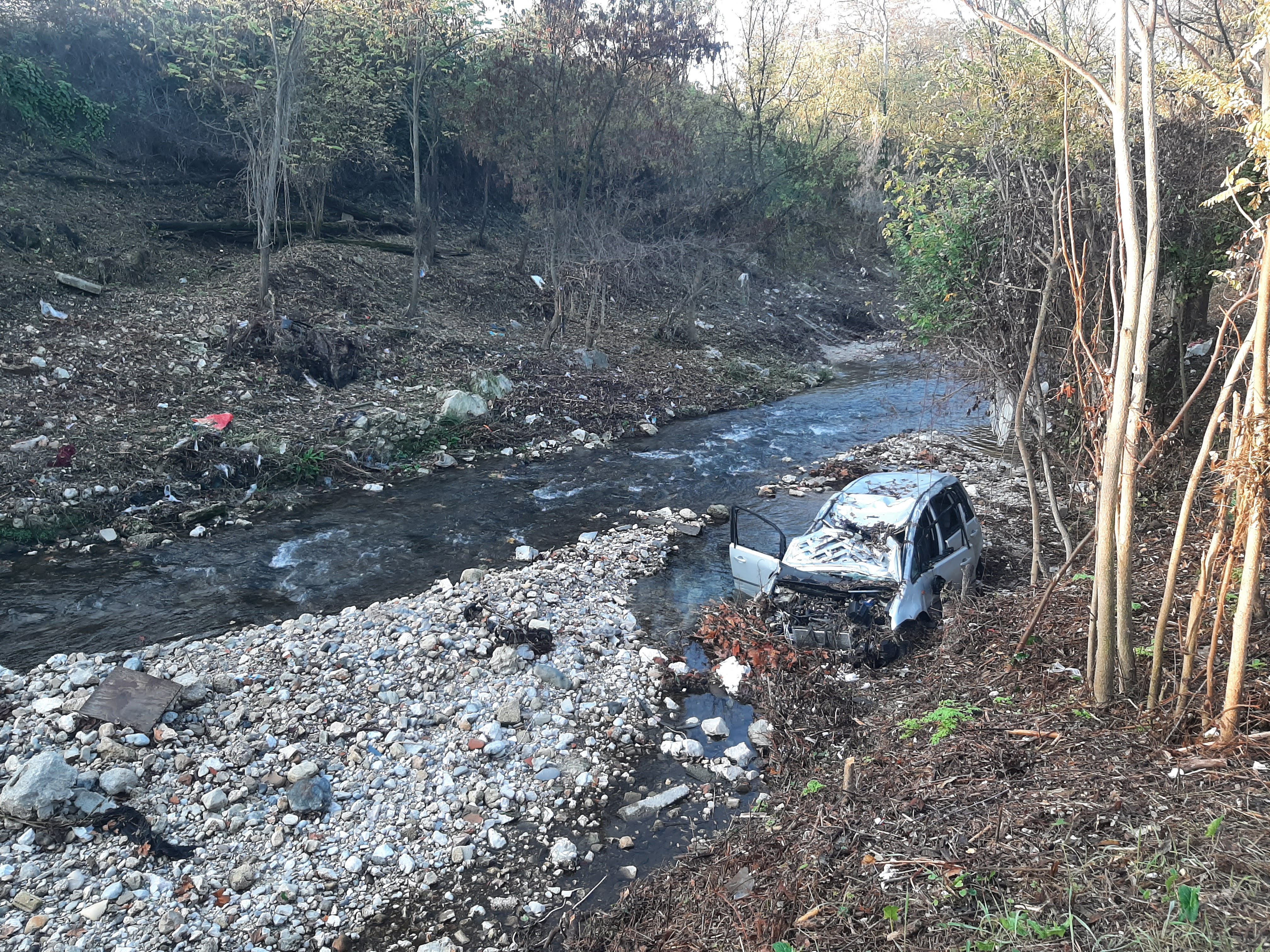 Une voiture se trouve dans le lit d'un cours d'eau avec risque de pollution et risque pour les inondations (embâcle). Qui doit nettoyer ?
A – Le propriétaire de la berge
B – La commune
C – L’EPAGE
D – La Métropole
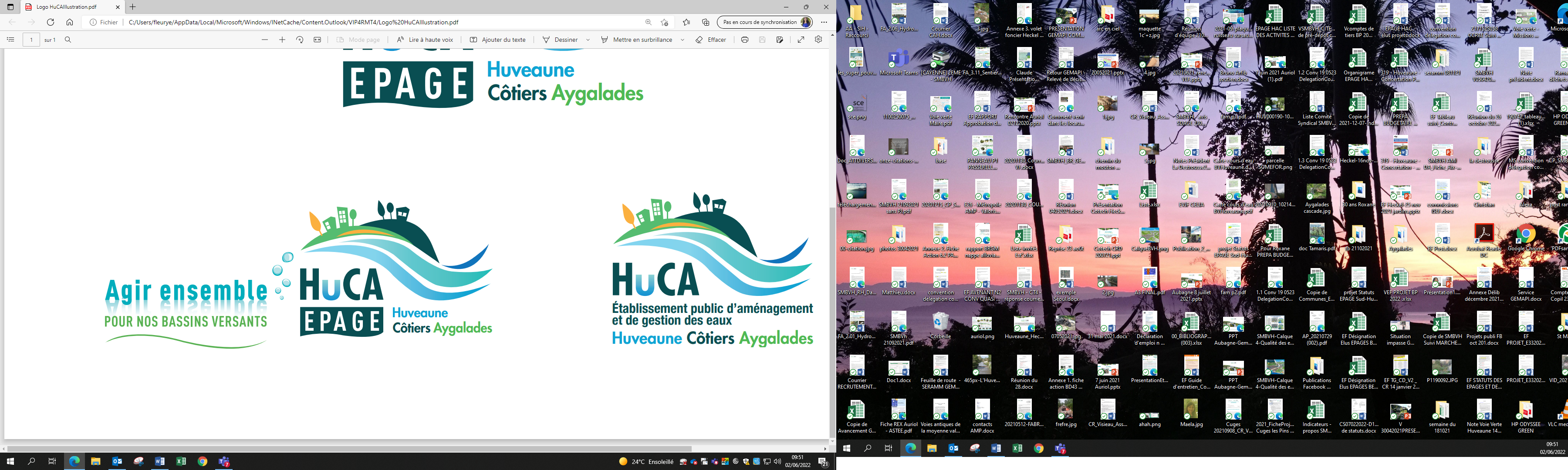 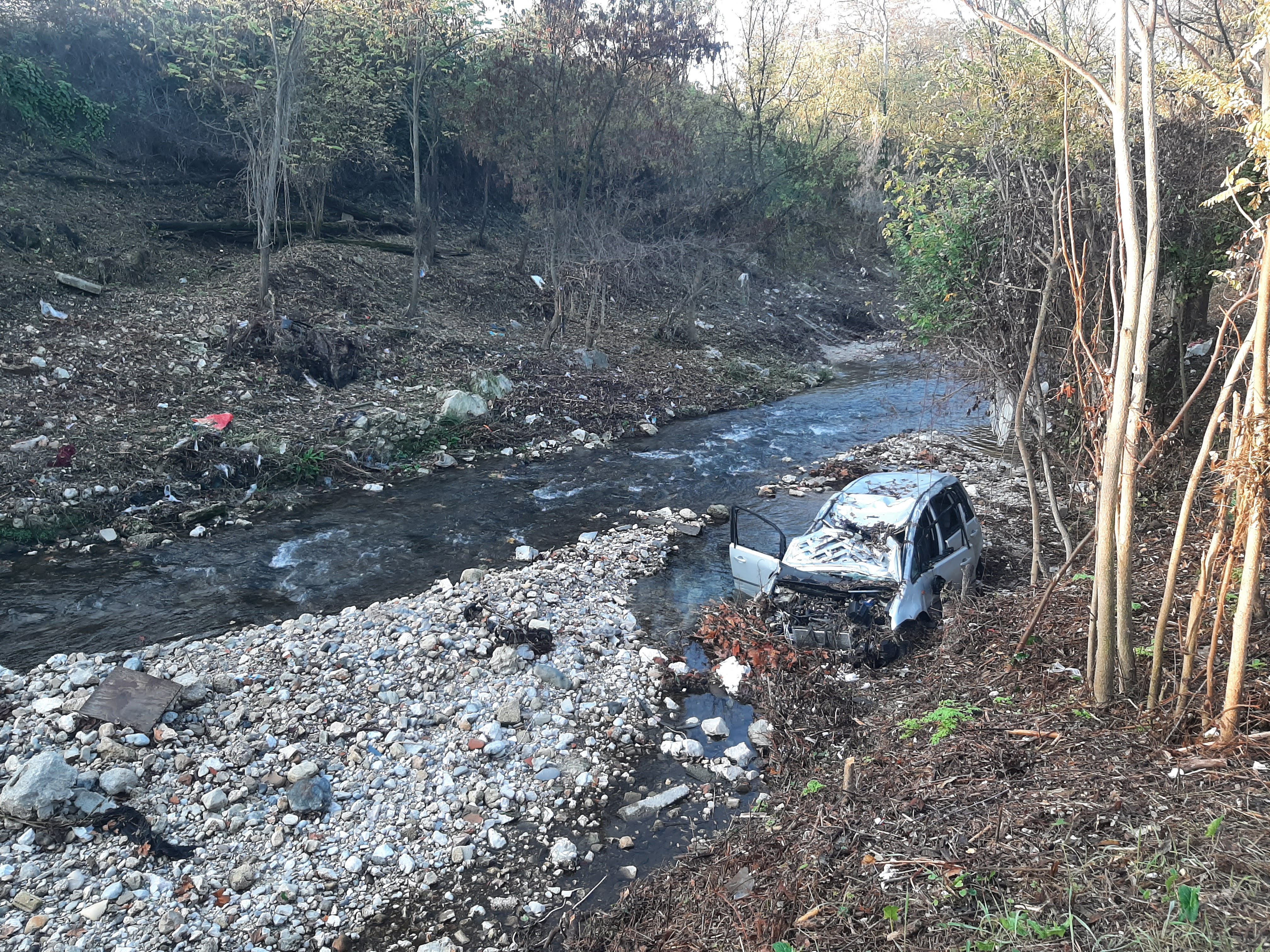 Quelle(s) solution(s) envisager pour régler le problème ?
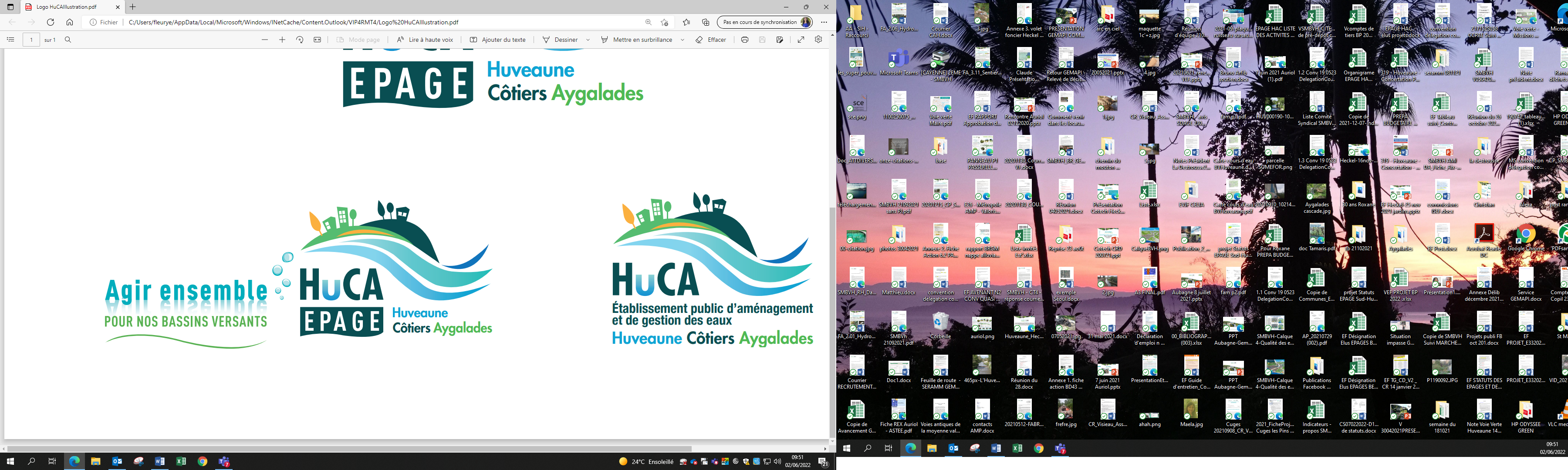 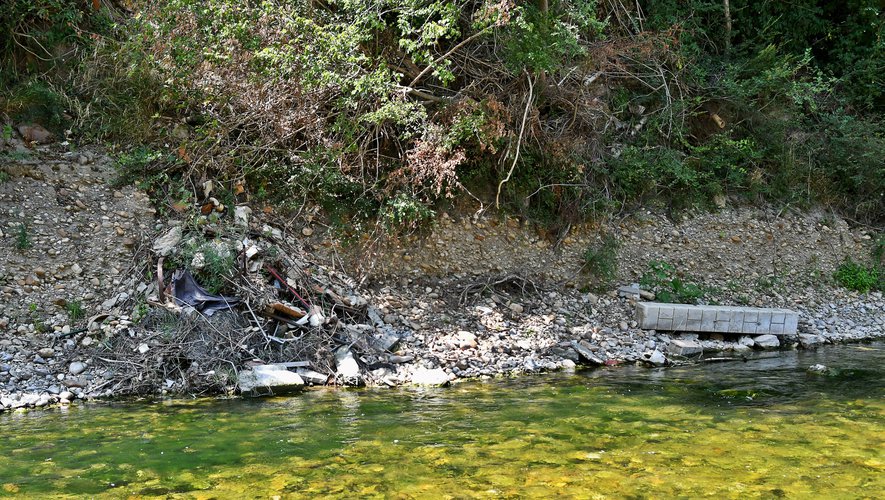 Présence d’un dépôt de déchets inertes sur une parcelle privée en bord de cours d’eau. Qui doit nettoyer ?
A – Le propriétaire de la berge
B – La commune
C – L’EPAGE
D – La Métropole
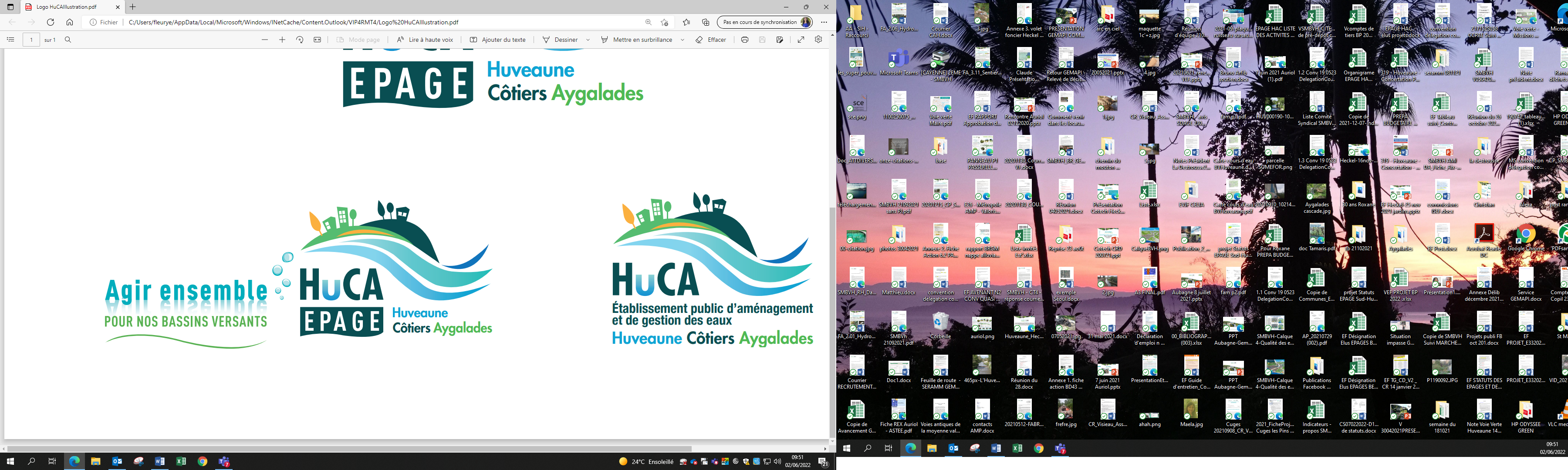 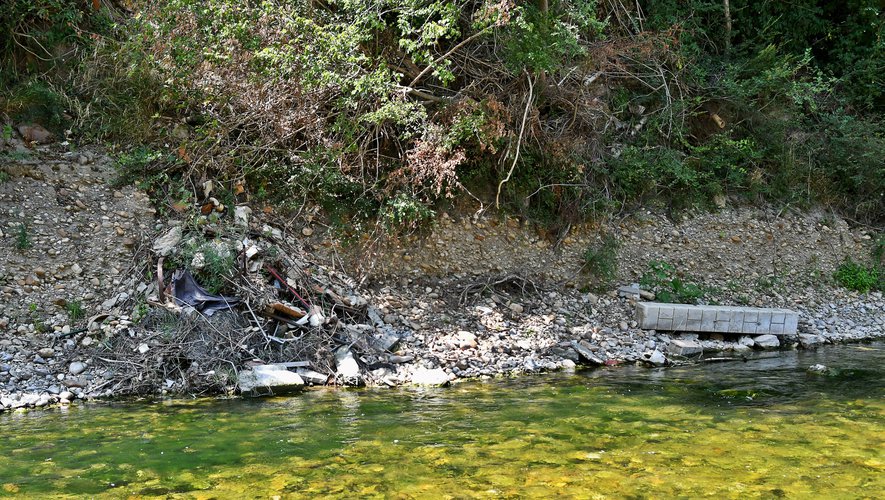 Quelle(s) solution(s) envisager pour régler le problème ?
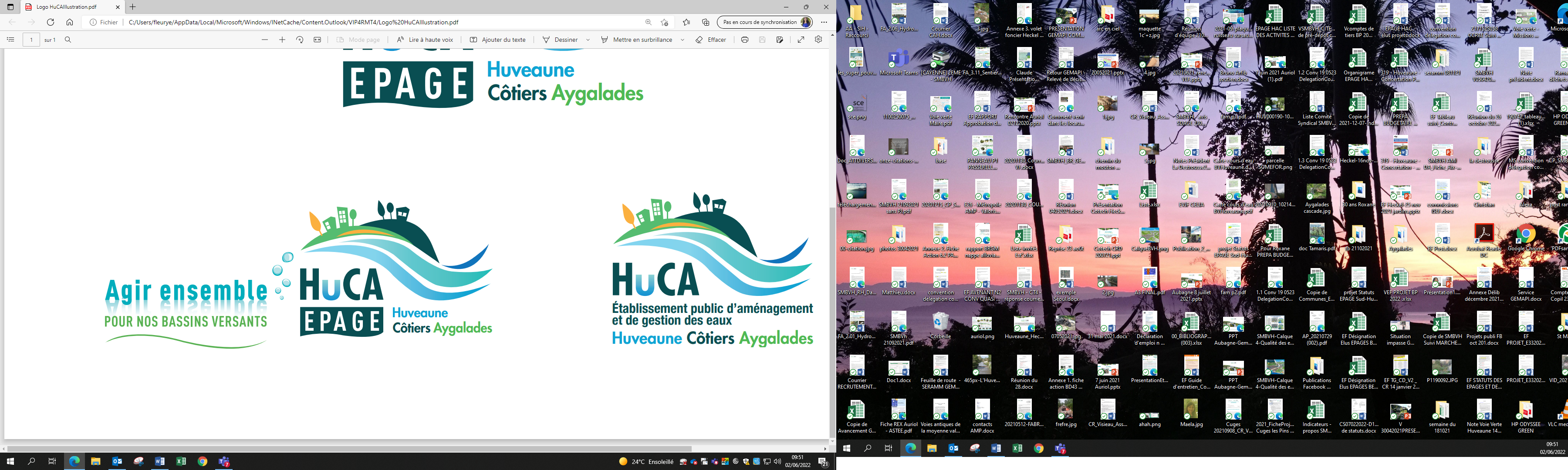 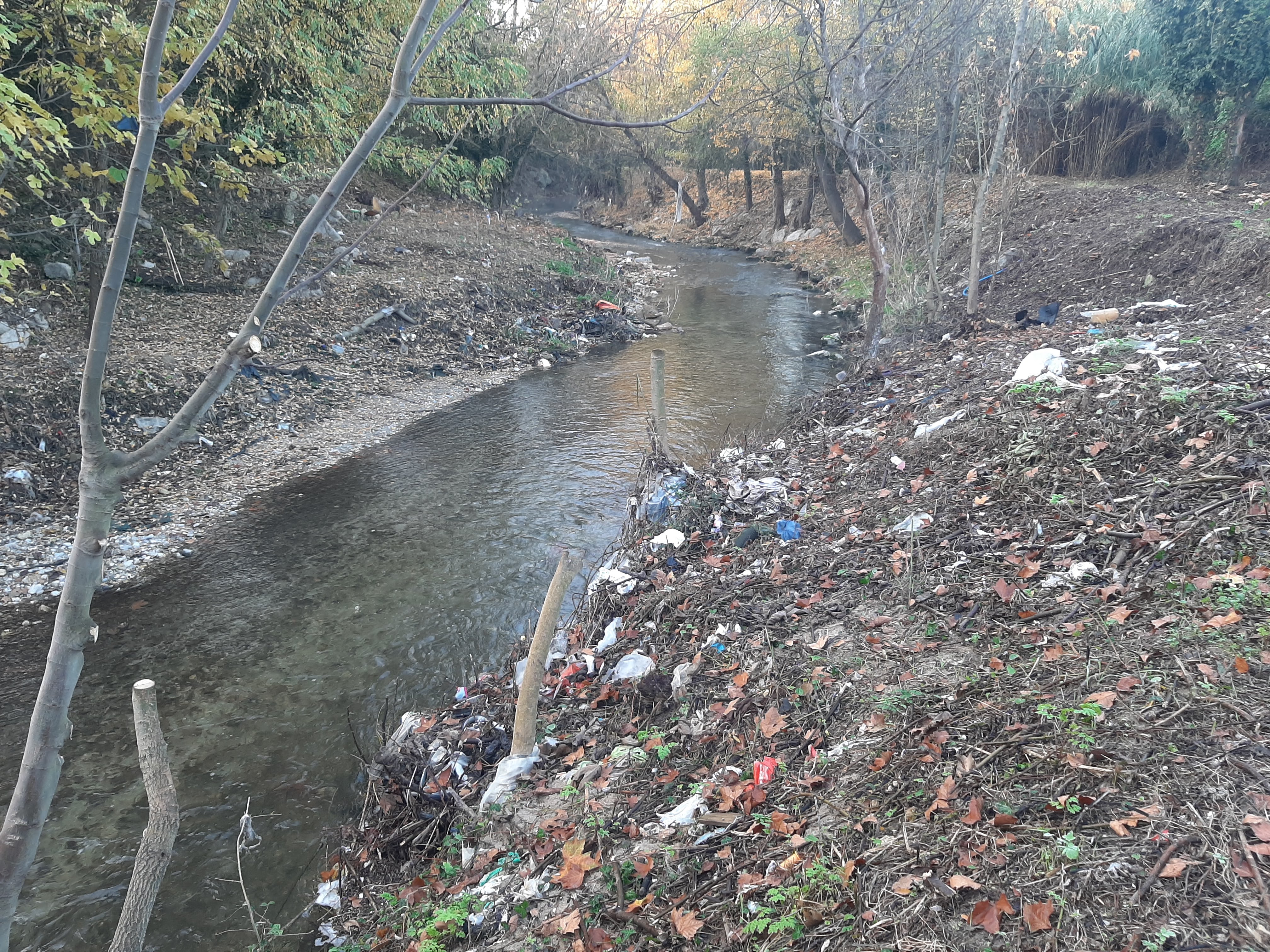 Après de gros évènements pluvieux et de grosses crues, rivière et berges sont systématiquement jonchées de déchets. Qui doit nettoyer ?
A – Le propriétaire de la berge
B – La commune
C – L’EPAGE
D – La Métropole
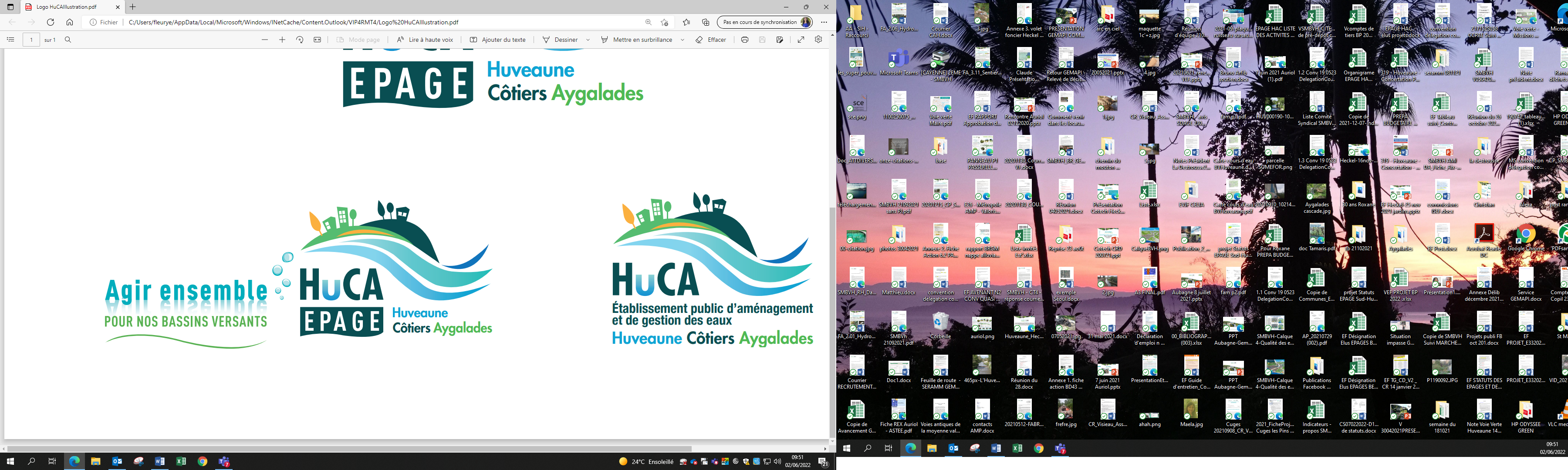 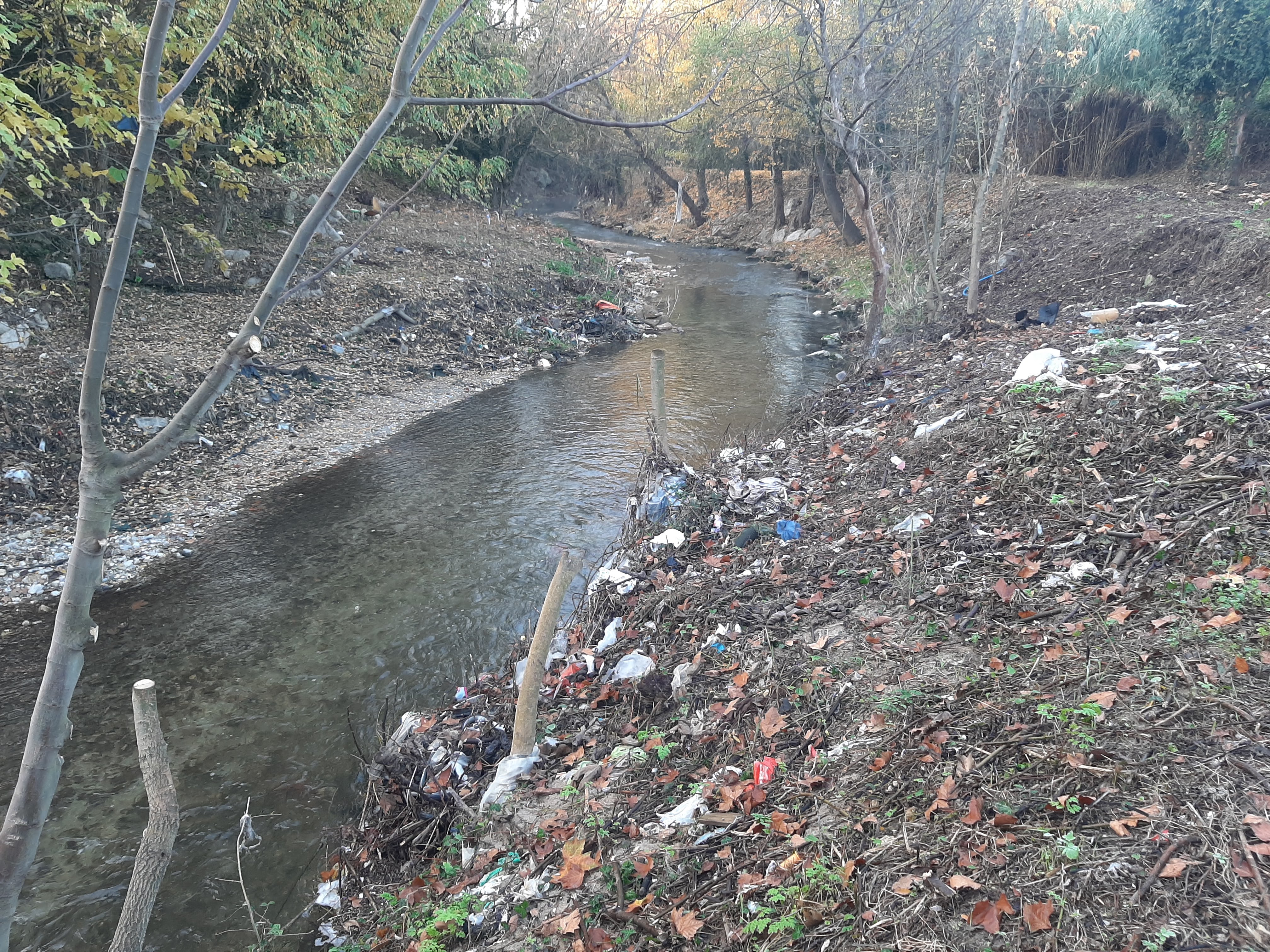 Comment éviter les apports de déchets pendant les pluies ?
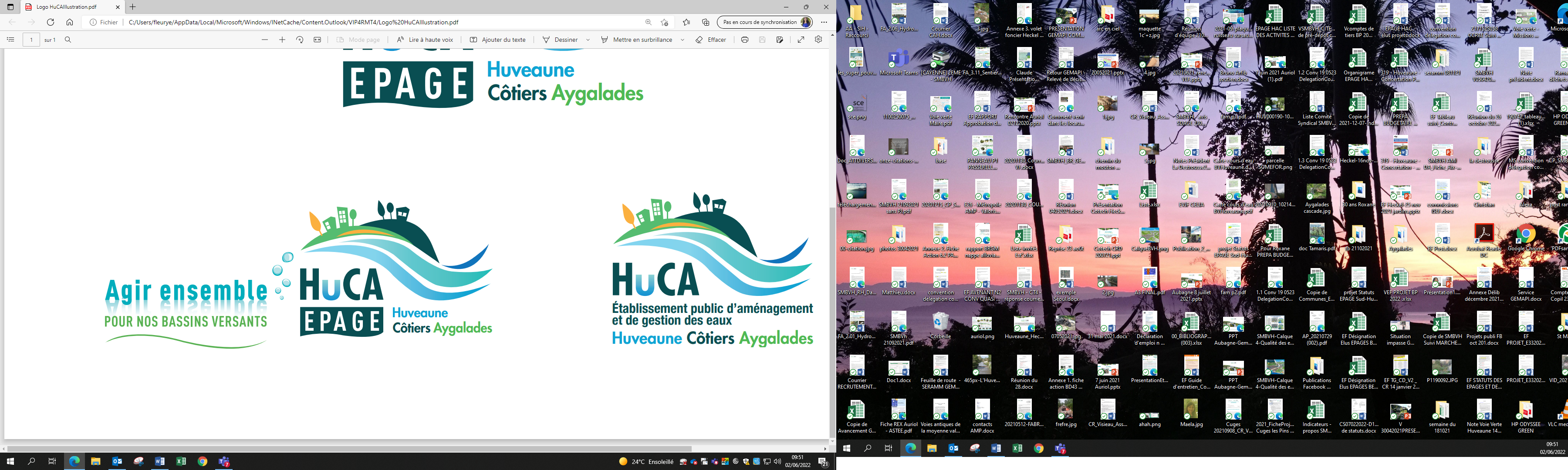 Qu’est-ce que cela vous évoque ?Quelles questions suite à la présentation des  responsabilités face à la gestion des déchets ?